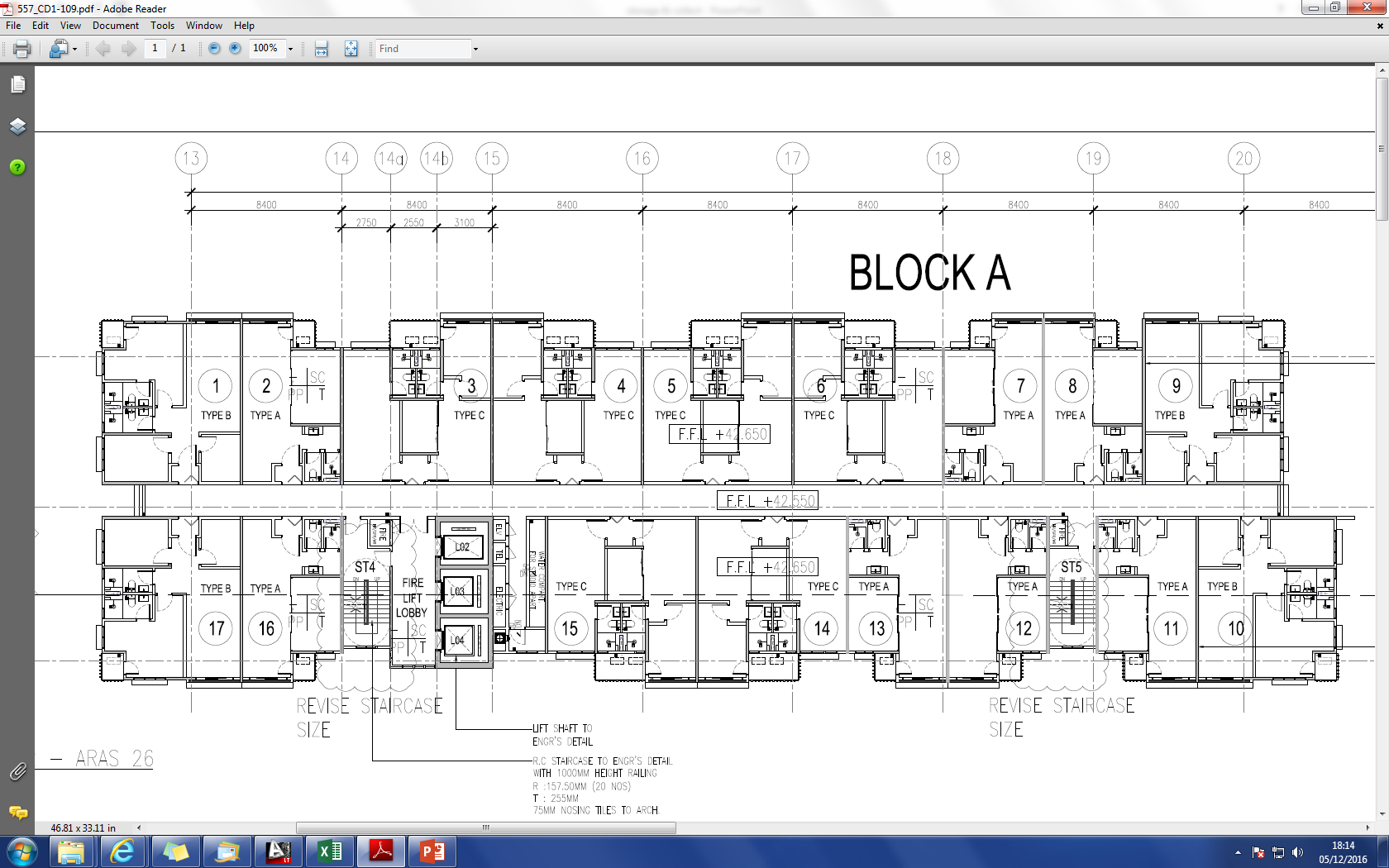 Refuse room at typical unit floor
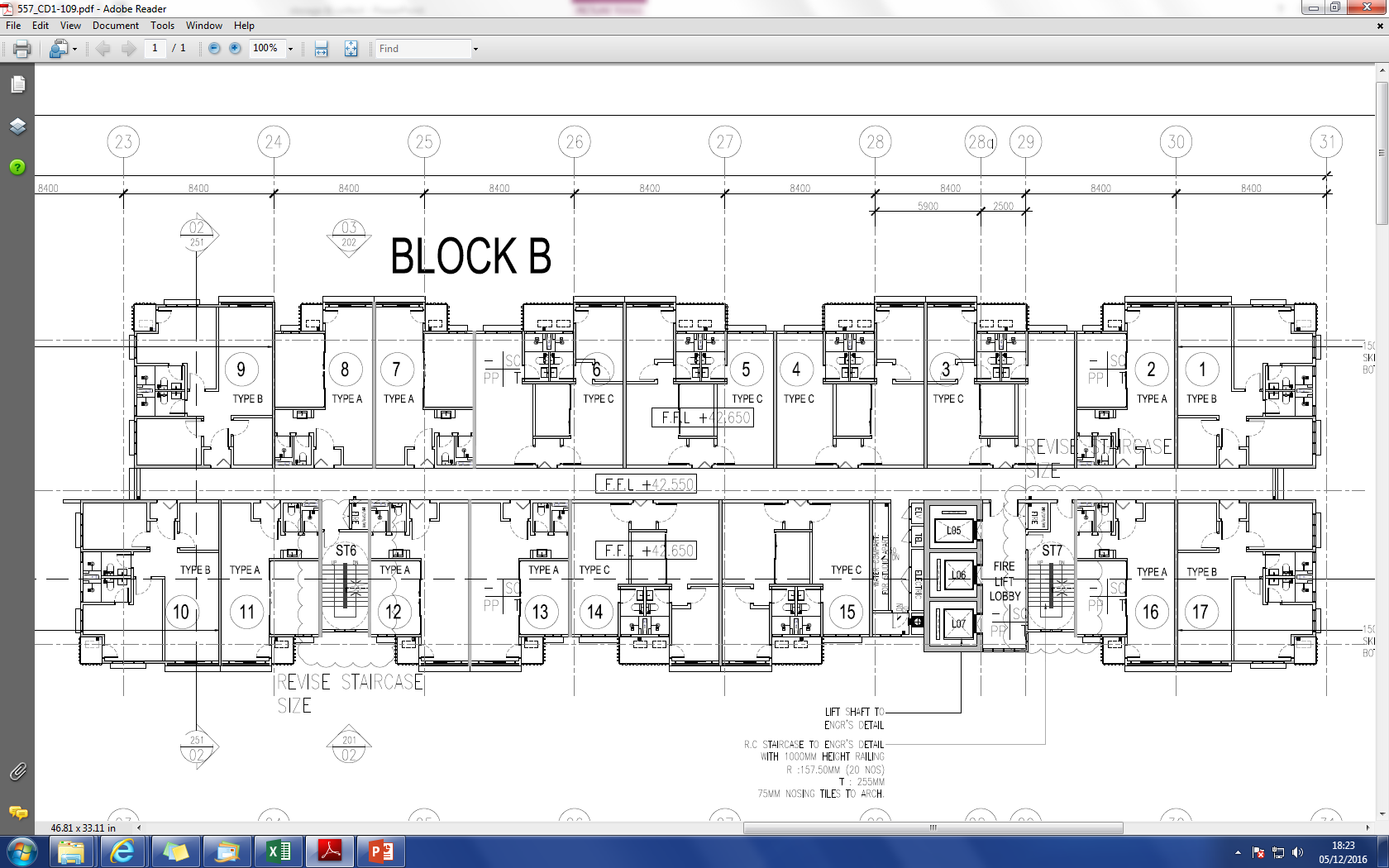 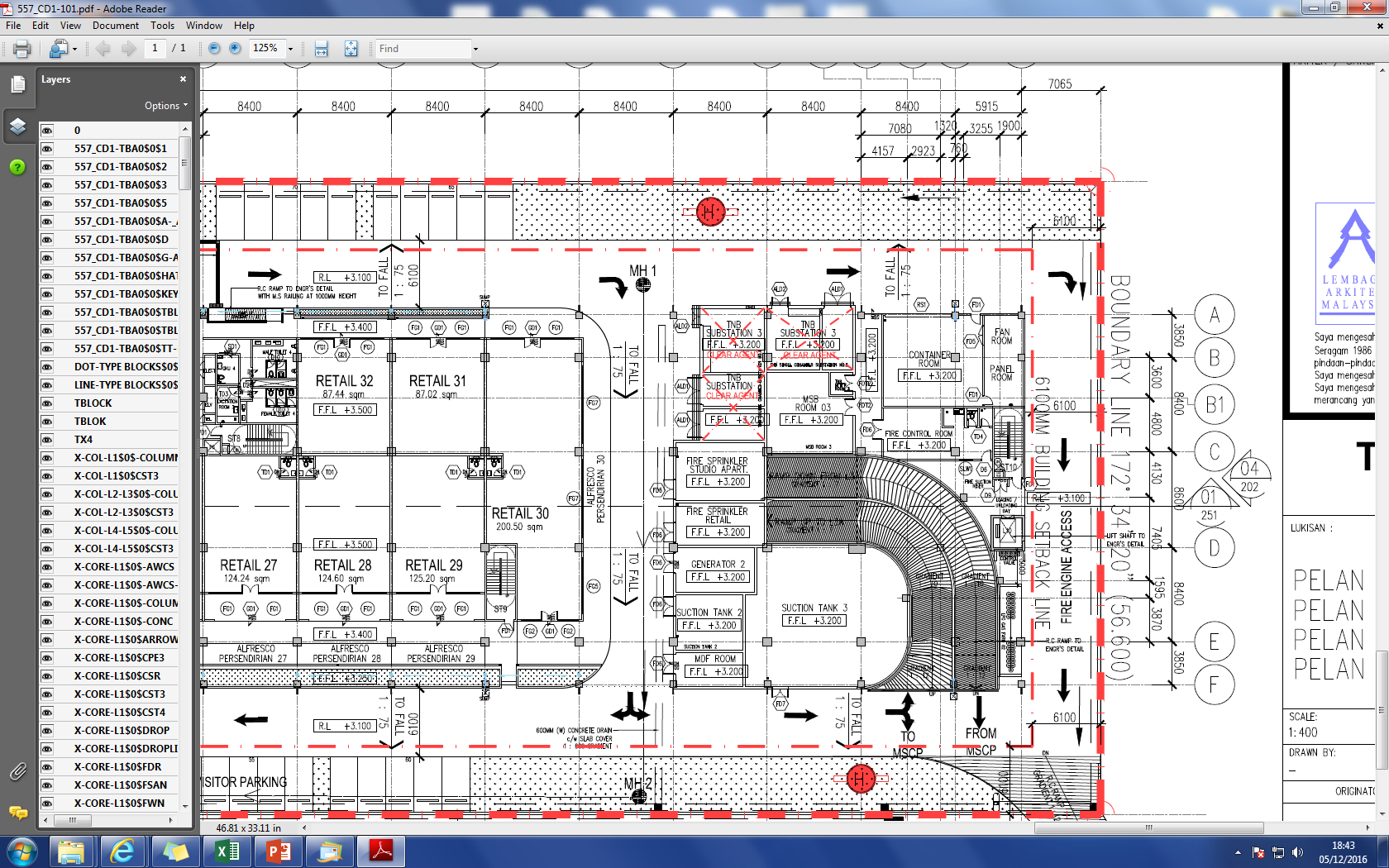 Main container room